INICIAR TEMPORIZADOR
Llegó el tiempo de seguir aprendiendo
REPASEMOS LO MÁS IMPORTANTE 
DE LENGUA
TEMAS:
Mitos: Características. Los momentos de la narración. Los personajes. El marco narrativo. La descripción en la narración.
La biografía y al autobiografía: Características.
El grupo nominal: Elementos que lo componen. Funciones de cada palabra.
Los posesivos: Formas y funciones.
Los sufijos: Tipos y funciones.
Los demostrativos: Formas y funciones.
Comunicación oral y escrita: Elementos.
Normas de escritura: Uso de mayúsculas. Tipos de letra. Uso de puntos y comas. Reglas generales de acentuación.
IMPORTANTE…

PRESIONÁ F5 E INCIÁ LA PRESENTACIÓN, PENSÁ ¿QUÉ SABÉS DE CADA TEMA? ANTES DE DAR ENTER.

LA IDEA ES REPASAR TEMAS QUE YA TRABAJAMOS Y QUE NECESITAREMOS COMO HERRAMIENTA DE TRABAJO.

SI LO ESTÁS REPASANDO SOLO O SOLA: MARCÁ, RESALTÁ, ANOTÁ CUALQUIER DUDA QUE TENGAS PARA CONSULTARLO EN LA PRÓXIMA CLASE.
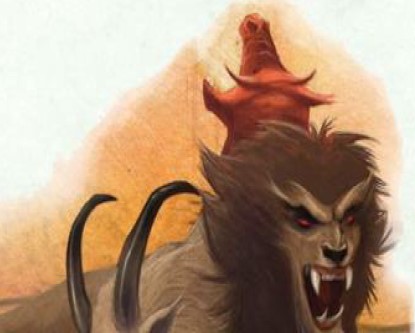 Los mitos…
Características…
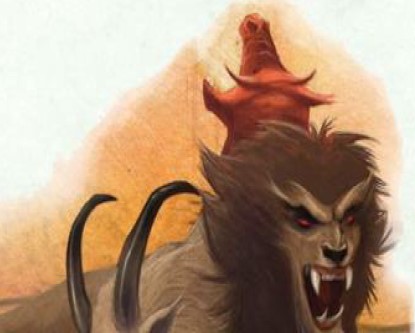 Los mitos…
El marco narrativo y los personajes…
Biografías
De personajes destacados escritas por otra persona.
De personajes destacados escritos por el mismo personaje.
Autobiografía.
Escrita en primera persona.
Biografía.
Escrita en tercera persona.
Cronología en el relato (las ideas ordenadas en el tiempo que fueron ocurriendo).
Rescatan los hechos más importantes.
En algunas oportunidades se comentas anécdotas divertidas.
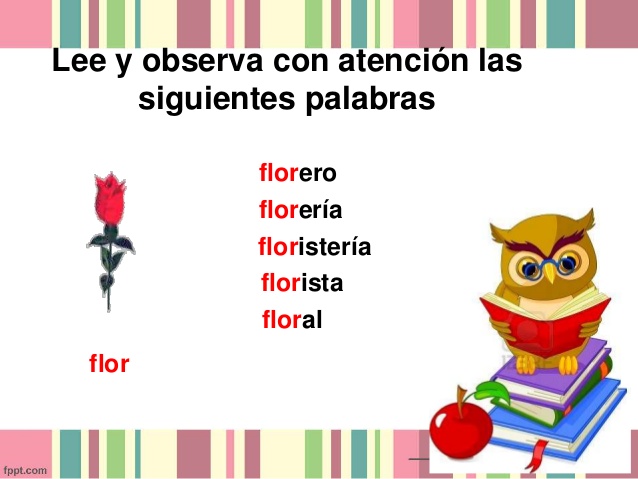 Grupo nominal
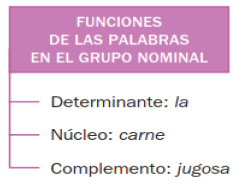 Conjunto de palabras que se agrupan en torno a un sustantivo.
Comunicación oral y escrita
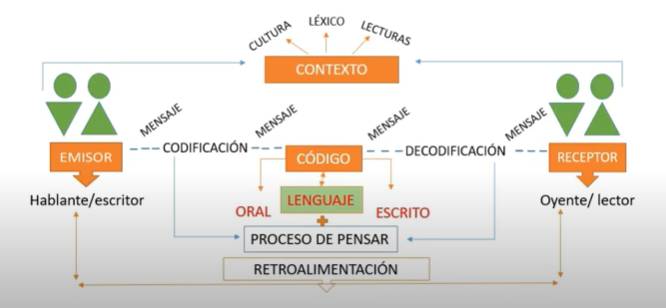 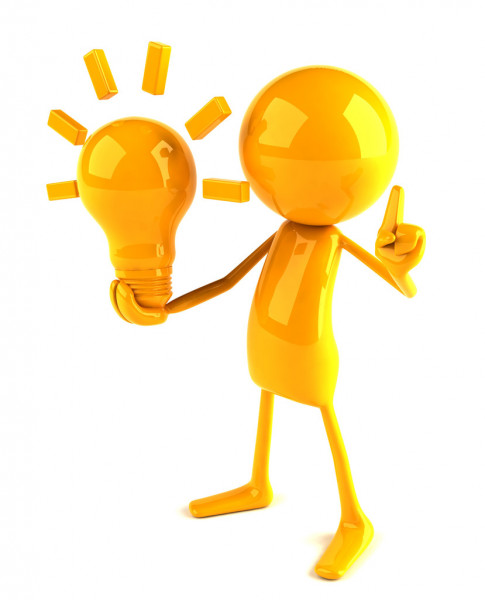 Normas de escritura:
Uso de mayúsculas:
Observá y analizá por qué tienen mayúscula.
El Cerro Catedral abrió para la gente de Bariloche en el mes de julio.
En la calle Mitre se en Julián con muchos barilochenses y con pocos turistas por la situación que vivimos por el Covid19.
Sustantivos propios
Inicio de una oración
Normas de escritura:
Comas que separan ideas diferentes de un mismo tema.
Cada párrafo habla sobre un aspecto diferente del mismo lugar.
Uso de puntos y comas :
San Carlos de Bariloche es una ciudad de la provincia de Río Negro, se encuentra al oeste de la misa, tiene como límite oeste la Cordillera de los Andes. 
	Dentro de sus principales características físicas podemos encontrar con: lagos, montañas, mucha vegetación, paisajes majestuosos y mucha nieve en invierno. 
	El turismo, una de sus principales actividades económicas, cuenta con: hoteles de diversas categorías, cabañas y hostels, para albergar a los visitantes. La chocolatería también es un rubro que atrae mucho al turismo.
.
Dos puntos que se usan para iniciar una numeración.
Comas que separan una enumeración.
Normas de escritura:
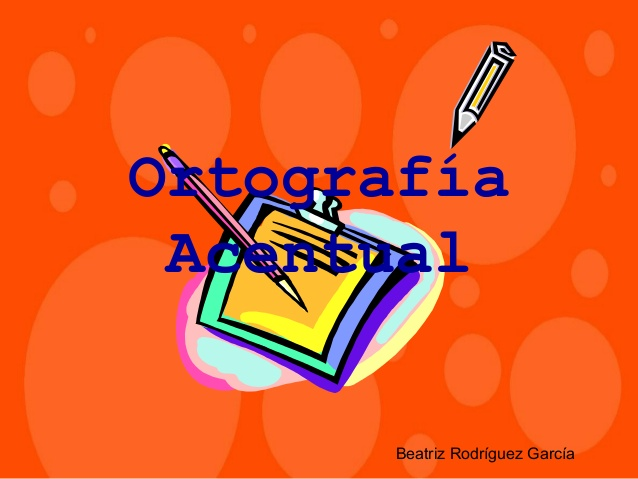 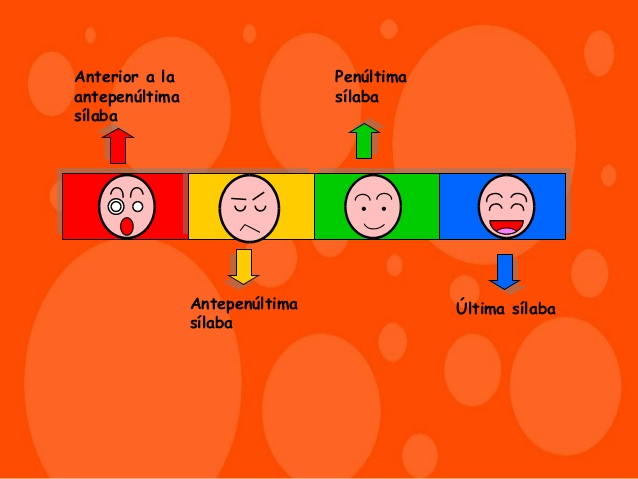 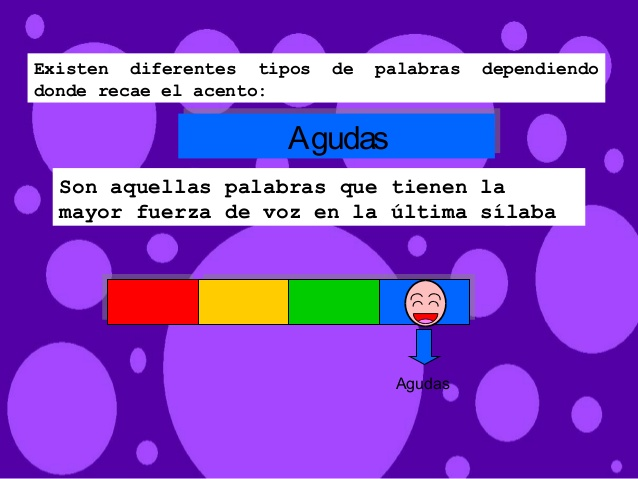 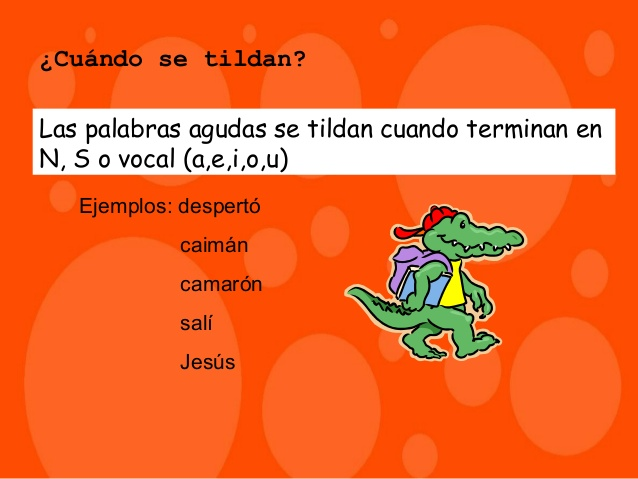 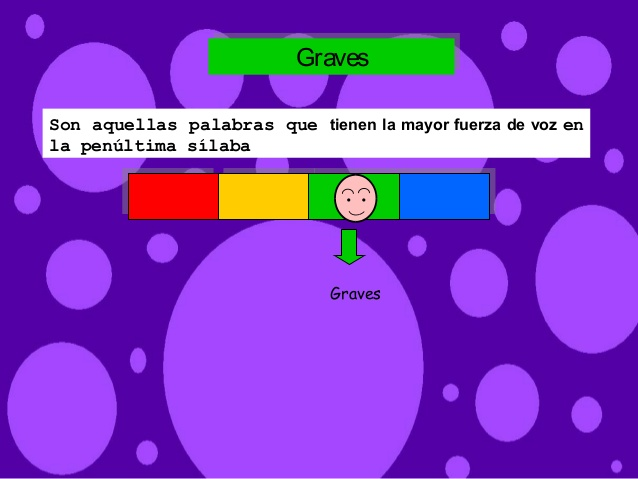 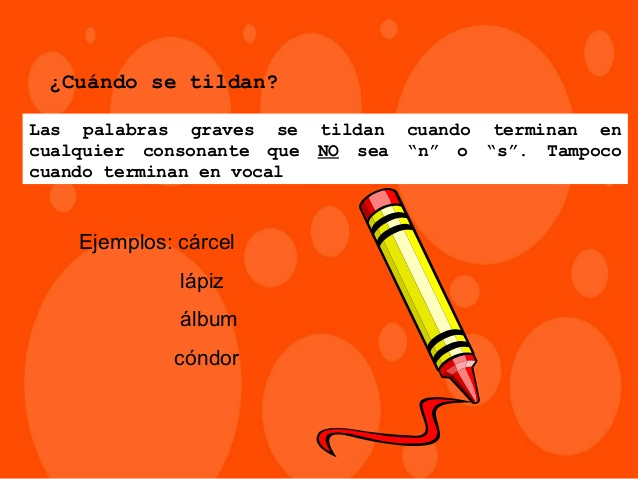 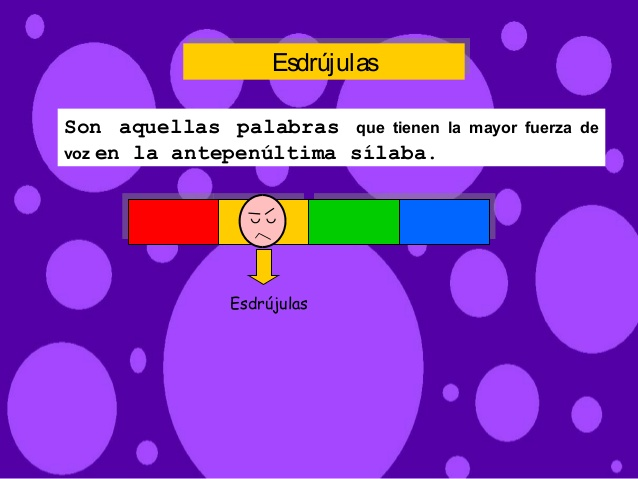 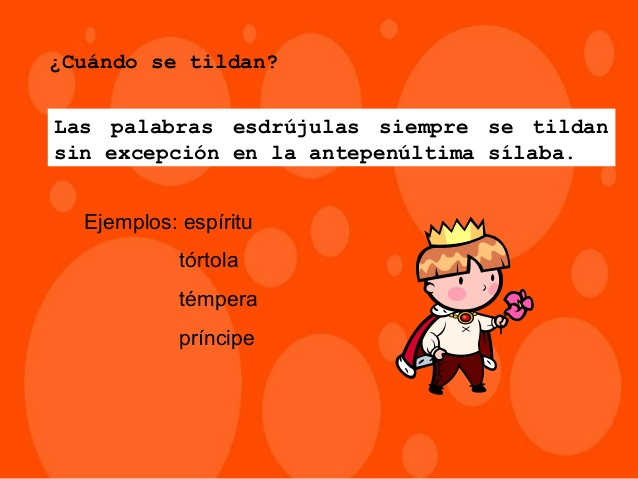 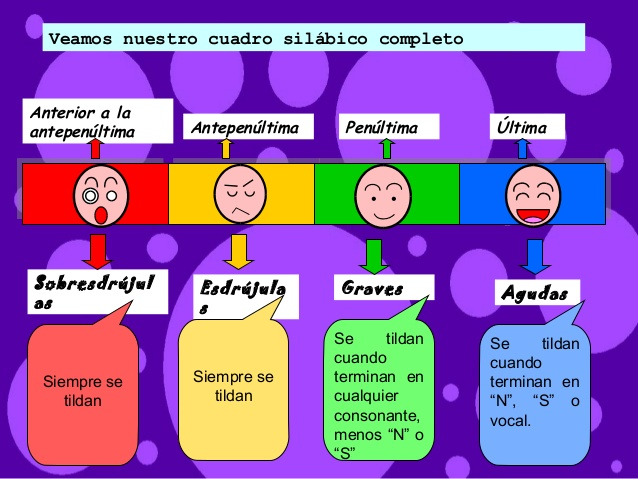 Espero que les sirva mucho
Belén Collante